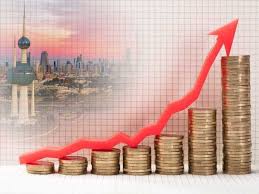 الأرقام القياسية للأسعار
الأرقام التى تقيس التغير فى الأسعار خلال فترة زمنية معينة بهدف رصد التغيرات فى أسعار السلع المختلفة ، و من الأمور الهامة التى يجب مراعاتها عند تركيب الأرقام القياسية ، مايلى : 
إختيار فترة الأساس التى تعتمد لتركيب الرقم بحيث تكون فترة سابقة لفترة المقارنة 
يجب أن تتميز فترة الأساس بالإستقرار الإقتصادي و خالية من الإضطرابات التى قد تتأثر بها الظاهرة كالحروب ، و الأزمات الإقتصادية .
يفضل أن لا تكون فترة الأساس بعيدة جدا عن سنوات المقارنة
تركيب الأرقام القياسية : يمكن التمييز بين نوعين من الأرقام القياسية :
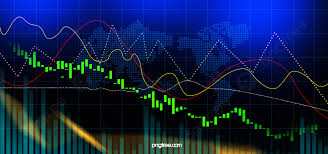 2- الأرقام القياسية المركبة : يكون الرقم القياسي مركبا عندما يتعلق بالمقارنة بين مجموعة من الأشياء مثل السلع الاستهلاكية أي هو مؤشر عام للتغيرات النسبية لمجموعة من الظواهر ( سلع أو كميات ) و هي تنقسم بدورها إلى :
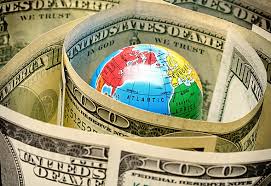 2-2 الأرقام القياسية التجميعية المرجحة : للتغلب على بعض المشاكل الموجودة فى الرقم القياسي التجميعي البسيط نقوم بترجيح أسعار السلع بأوزان محددة و نستخدم عادة كمية السلعة المباعة كوزن للترجيح الذى يبرز الأهمية النسبية للسلعة، و هناك ثلاث صيغ للأرقام القياسية المرجحة هي:
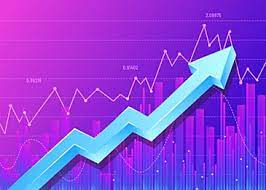